Organelle Quiz
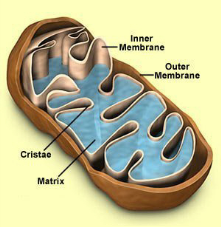 What organelle is this?
A mitochondrion
What process occurs
in this organelle?
Cellular Respiration
What high energy 
molecule is produced
by this organelle?
ATP
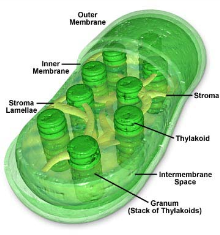 What organelle is this?
A chloroplast
What process occurs
in this organelle?
Photosynthesis
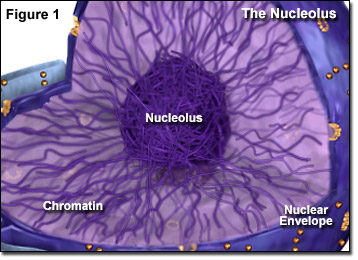 ?
What is the dark structure in the center of the diagram ?
nucleolus
What other cell organelle is made by this structure ?
ribosomes
What is this structure?
A chromosome
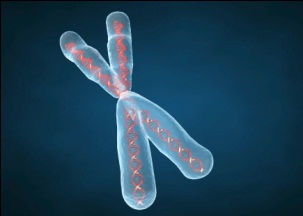 What important molecule
is found in this structure?
DNA
What information is contained 
in the DNA of a chromosome?
How to make proteins
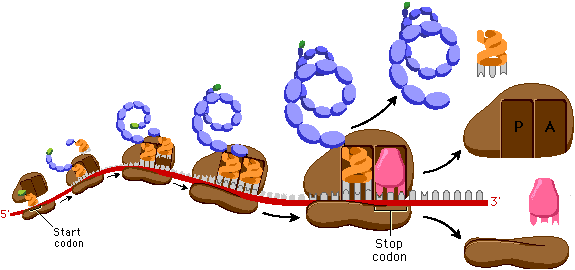 The blue structures are chains of amino acids.  The long 
red and gray molecule is mRNA.  

What are the brown organelles?
ribosomes
What organelle is this?
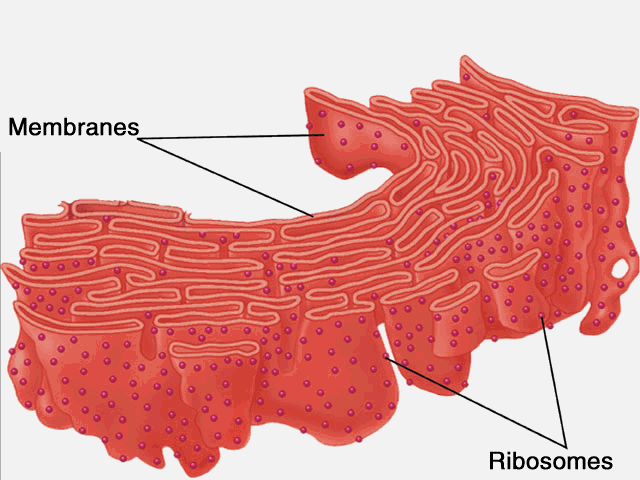 Rough Endoplasmic
Reticulum
What is the function of this
organelle?
Transports materials through
the cell (mostly proteins)
What are the small dots attached 
to this organelle?
?
ribosomes
What is this organelle?
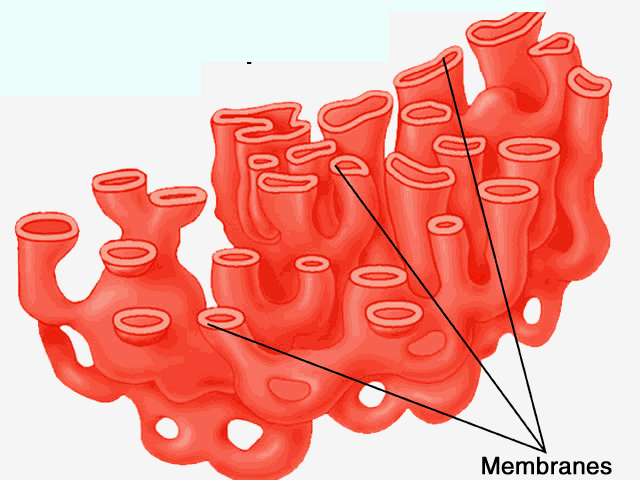 Smooth endoplasmic
reticulum (ER)
What cell products are
made by this organelle
Lipids such as cholesterol, 
estrogen & testosterone
What is this organelle?
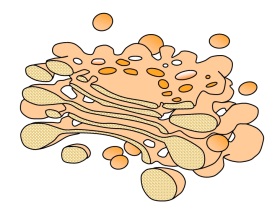 Golgi Apparatus
What are the small sacs
pinching off from this 
organelle?
vesicles
This organelle contains digestive 
enzymes used to digest food and
worn out cell parts.
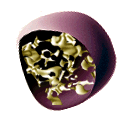 What is the name of this organelle?
A lysosome
What organelle is responsible for 
producing this organelle?
The Golgi Apparatus
If the brown particles in this 
organelle were starch, which
organelle would it be?
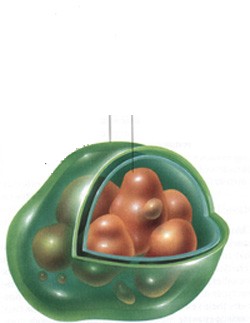 An amyloplast
If the particles in this 
organelle were pigments, 
which organelle would it be?
A chromoplast
Both amyloplasts and chromoplasts, 
along with chloroplasts,  are known as 
what type of organelle which are found
only in plants?
plastids
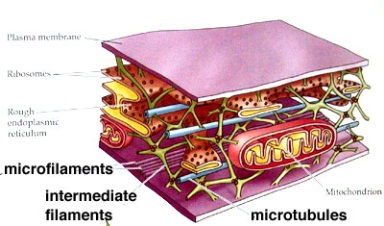 The microfilaments, intermediate filaments and microtubules shown 
here are part of which cell structure?
The cytoskeleton
All of these components of the cytoskeleton are made of what type
of organic molecules?
proteins
These structures are found in animal
cells and are involved in cell division.
What are they?
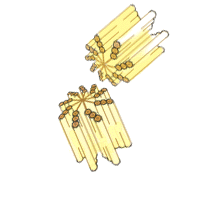 centrioles
What are these structures composed of ?
microtubules
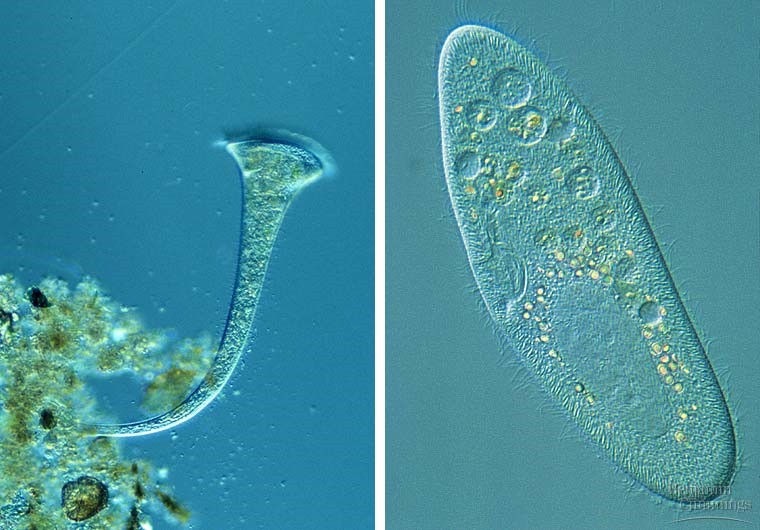 What are the hair-like
structures extending 
beyond the cell membrane
of this paramecium?
cilia
What are cilia composed of ?
microtubules
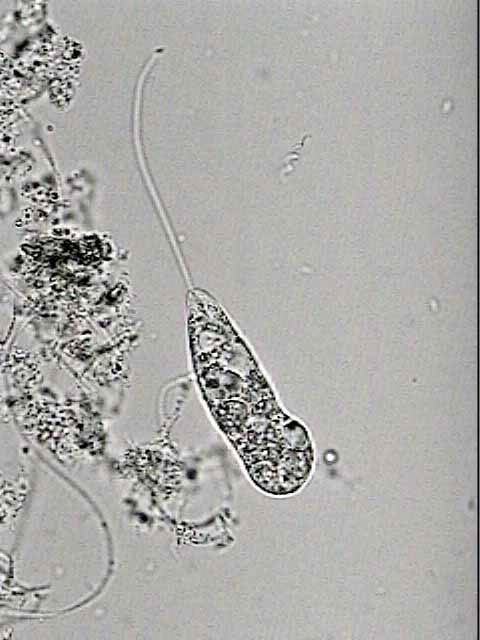 What is the long hair-like
structure extending from 
this protozoan?
A flagellum
A
What is structure A ?
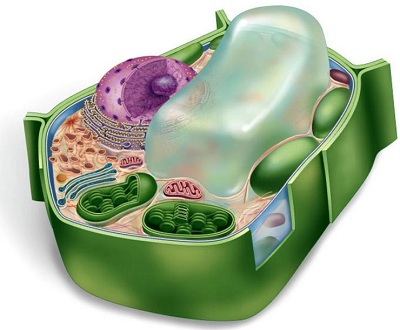 A central vacuole
What is structure  B ?
A chloroplast
Name another structure
found in this cell that
would not be found in
an animal cell
Cell wall
B
The cell wall
This electron micrograph shows a cross section of what cellular structure?
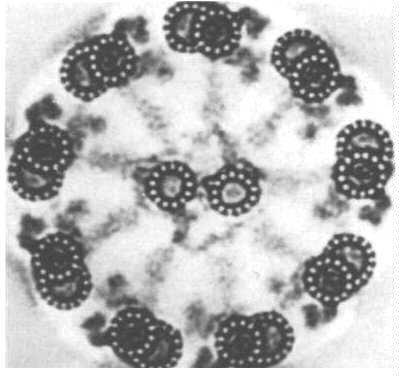 A cilium or a flagellum